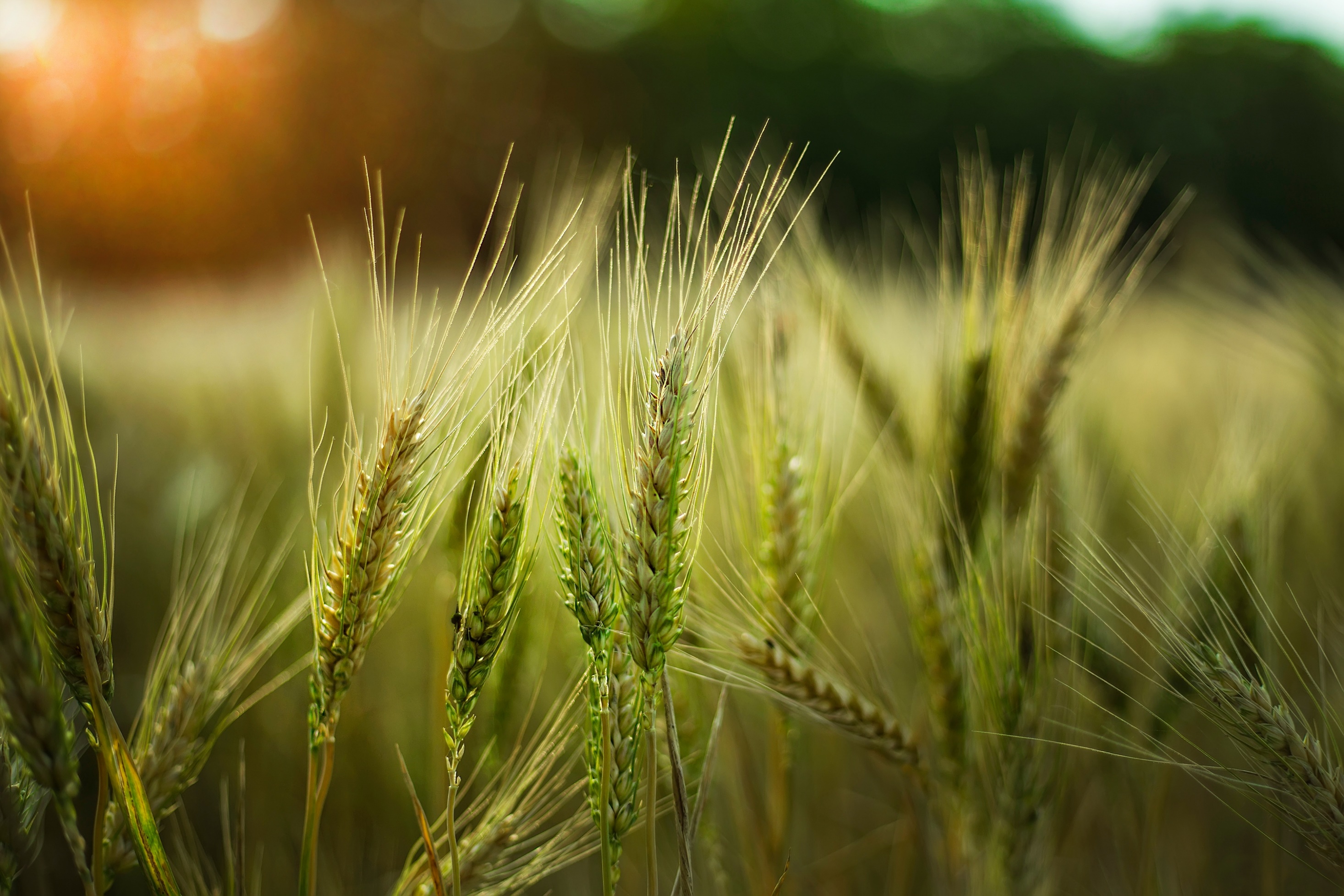 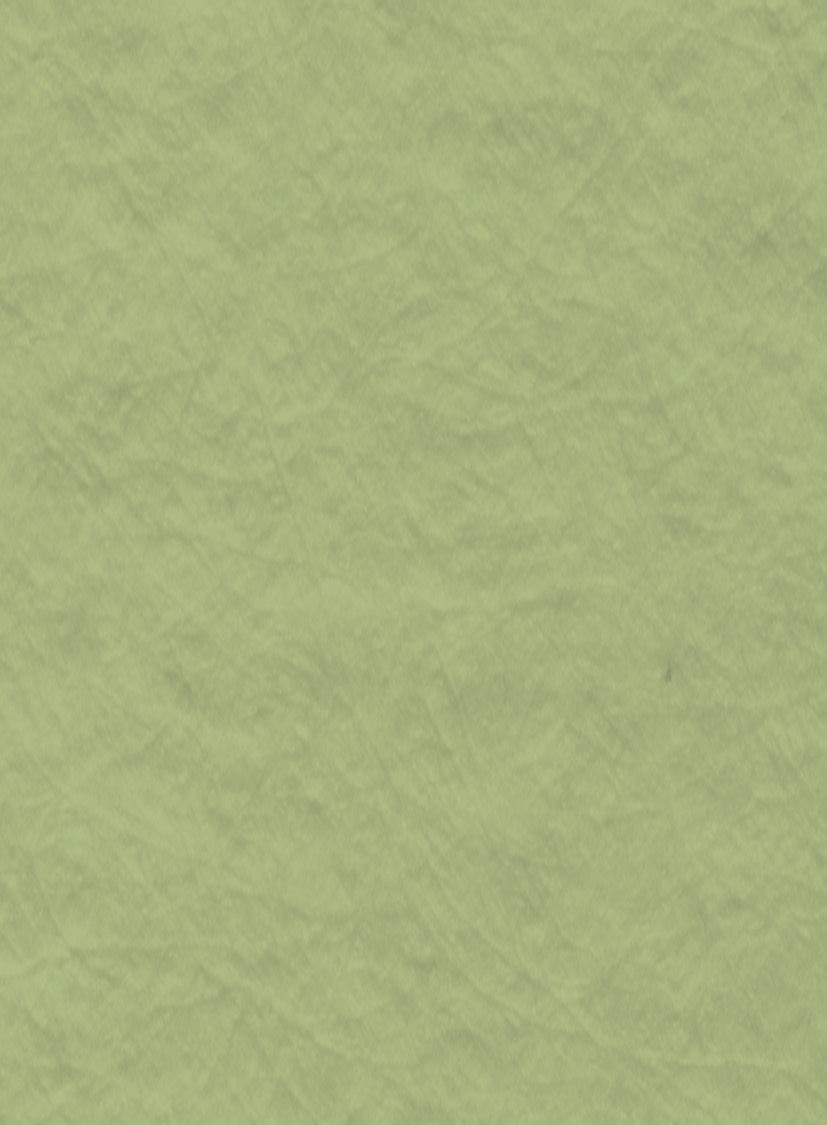 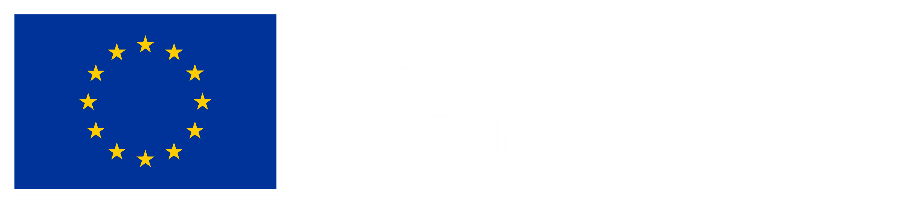 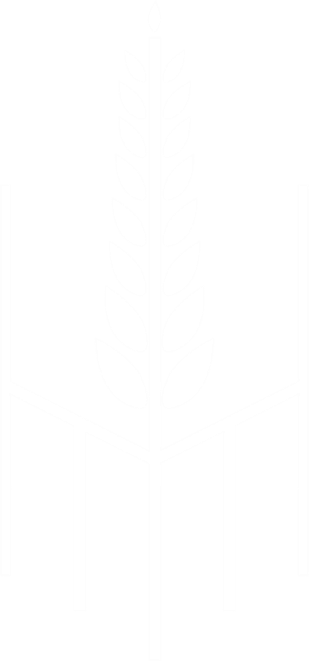 NEWAGRO
Практичне заняття 7. Інноваційні бізнесові моделі у сфері розвитку сільських територій в контексті забезпечення продовольчої безпеки.
Викладач: 
Венгенрська Наталя Сергіївна, 
к.е.н., доцент
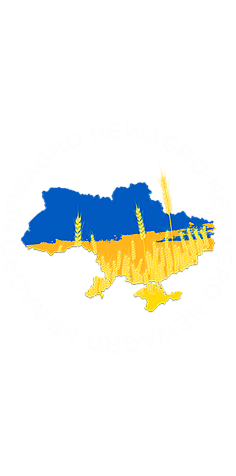 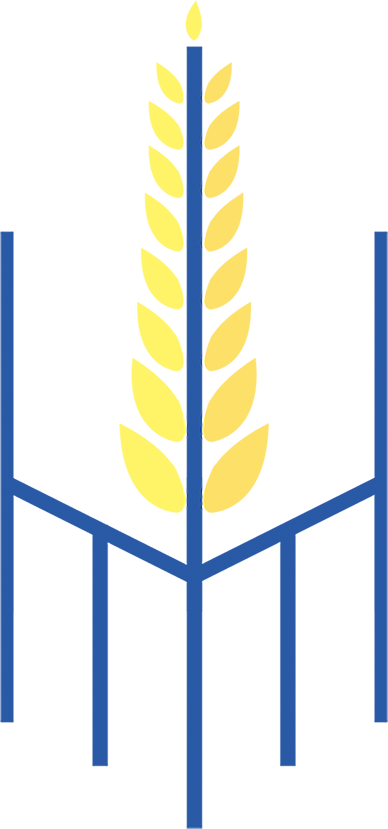 N
E
W
A
G
R
O
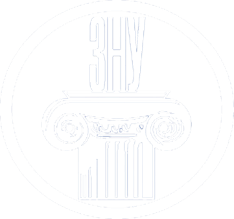 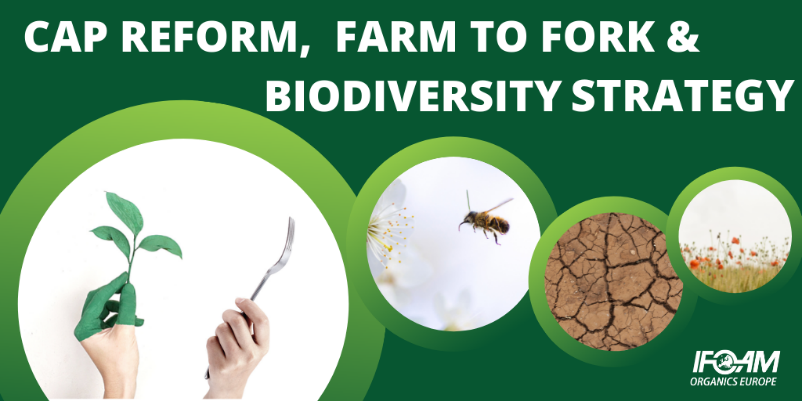 1. Аналіз успішних інноваційних бізнес-моделей в ЄС за результатами  Agricultural and Rural Inspiration Awards (ARIA) 2023. 
2. Бізнес модель Canvas як ефективний інструмент діагностики та планування стратегії    підприємства.
План
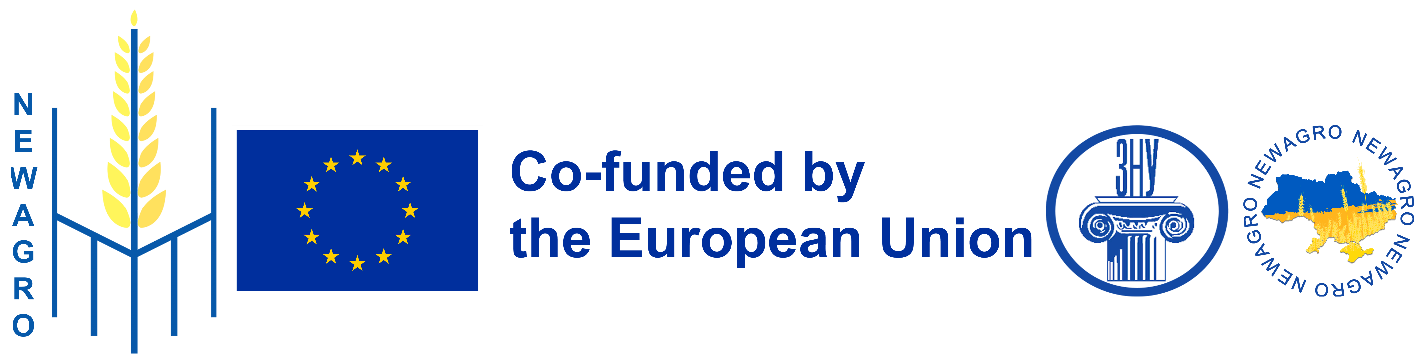 План
1. Аналіз успішних інноваційних бізнес-моделей в ЄС за результатами  Agricultural and Rural Inspiration Awards (ARIA) 2023.
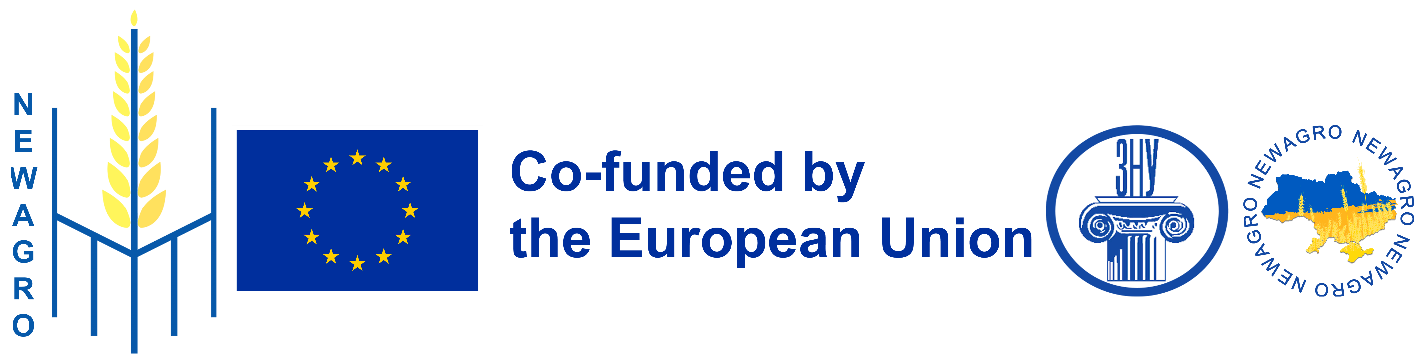 Завдання 1. Аналіз успішних інноваційних бізнес-моделей в ЄС
Студенти діляться на групи в Zoom. 
Студенти обрають одного переможця Agricultural and Rural Inspiration Awards 2023.
Групи обговорюють кейси: суть проєктів, цілі, діяльність, результати, рекомендації. 

Час: 20-30 хвилин. 
Джерела для роботи: https://eu-cap-network.ec.europa.eu/campaign/agricultural-and-rural-inspiration-awards-2023_en.
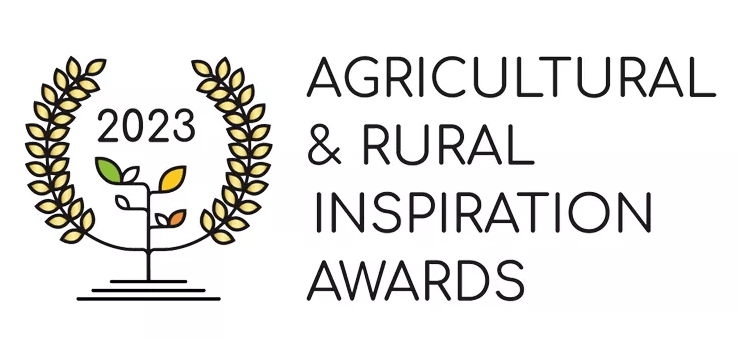 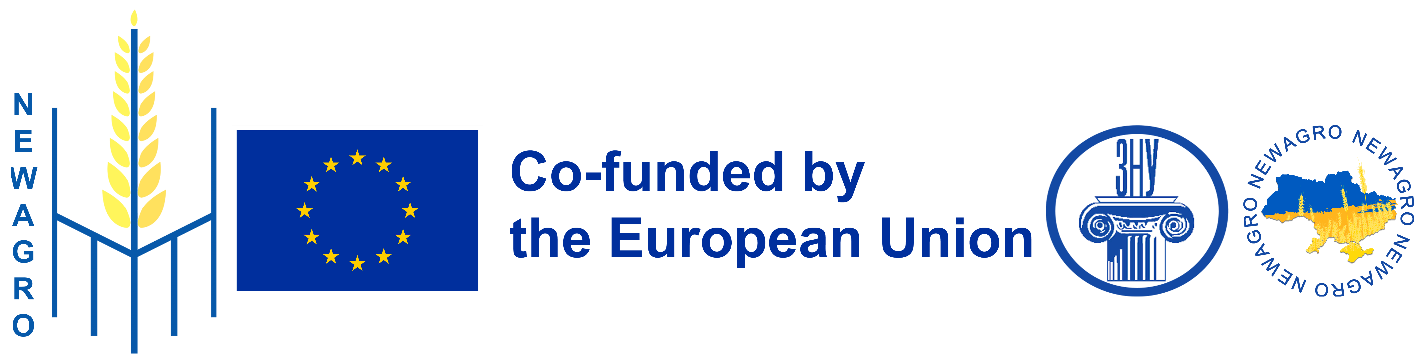 План
2. Бізнес модель Canvas як ефективний інструмент діагностики та планування стратегії    підприємства.
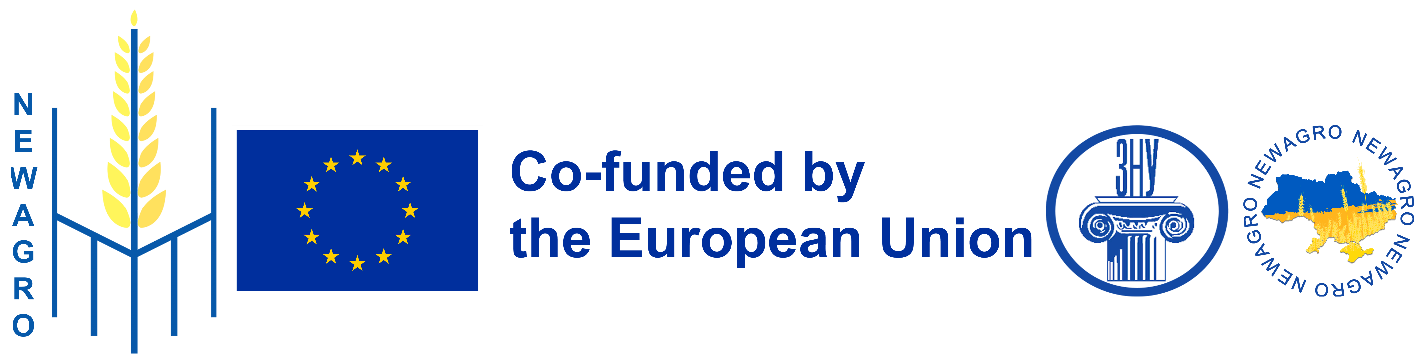 Бізнес-модель – це певне спрощене уявлення реального або майбутнього бізнесу. Модель повинна відображати основні бізнес-процеси в компанії і створюється для вирішення різних прикладних бізнес-задач
Основні бізнес-процеси створюють основний потік доходів для фірми і мають стратегічне значення. Вони можуть змінюватися в залежності від вимоги ринку і стратегії компанії. 
Бізнес-модель відрізняється від стратегії двома ключовими пунктами: 
бізнес-модель фокусується на створенні цінності і отриманні прибутку, а стратегія створена під вироблення стійкої конкурентної переваги; 
розробка бізнес-моделі не вимагає значних знань бізнес-середовища (принаймні, на початкових етапах), а в питаннях стратегії без складного аналізу зовнішніх чинників не обійтися.
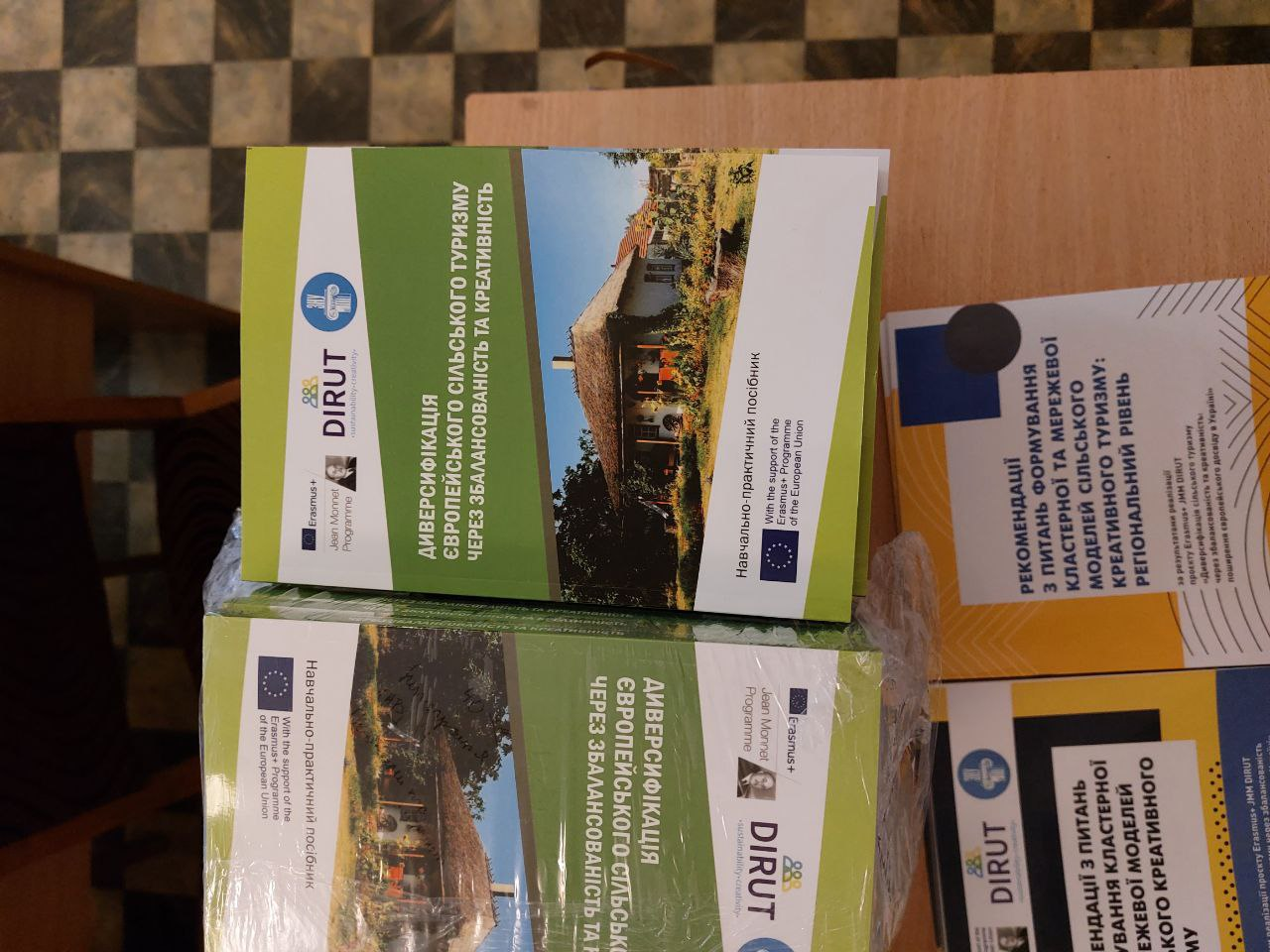 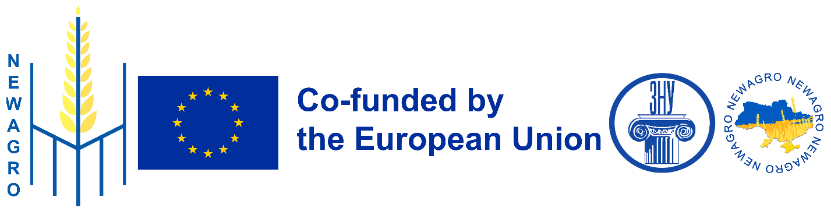 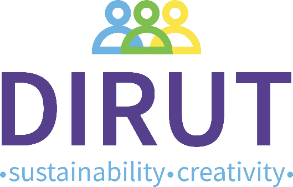 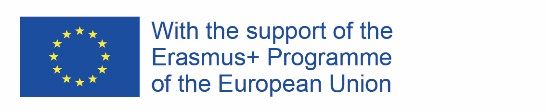 Бізнес-модель Canvas
Бізнес-модель Canvas – один з інструментів стратегічного управління для підприємців, який дозволяє зробити опис запропонованого проекту або проаналізувати модель бізнесу, яка використовується, з позицій її ефективності та можливостей розвитку. Бізнес-модель Canvas бізнес-моделі, авторами якої є Олександр Остервальдер та Ів Піньє містить 9 структурних блоків
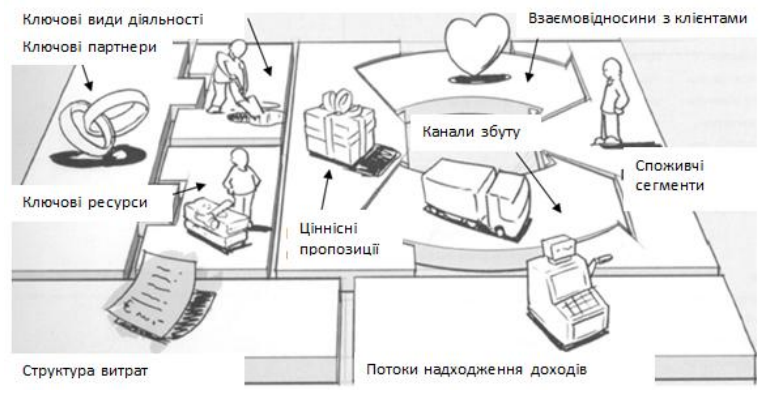 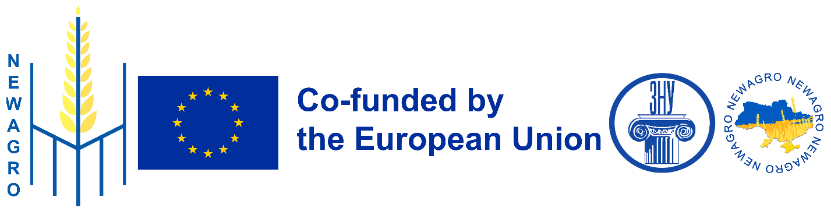 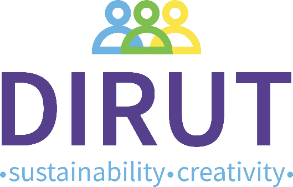 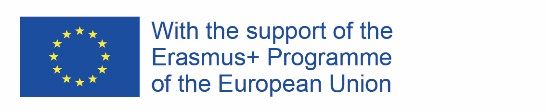 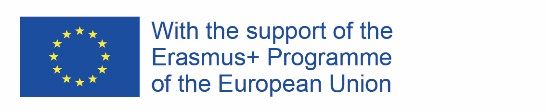 Дві частини шаблону бізнес-моделі
Відповідно зазначені компоненти бізнес-моделі утворюють її структуру (шаблон). Подібно роботі головного мозку, де ліва півкуля відповідає за логіку, а праве – за емоції, ліва частина шаблону відповідає за діяльність, а права - за цінність
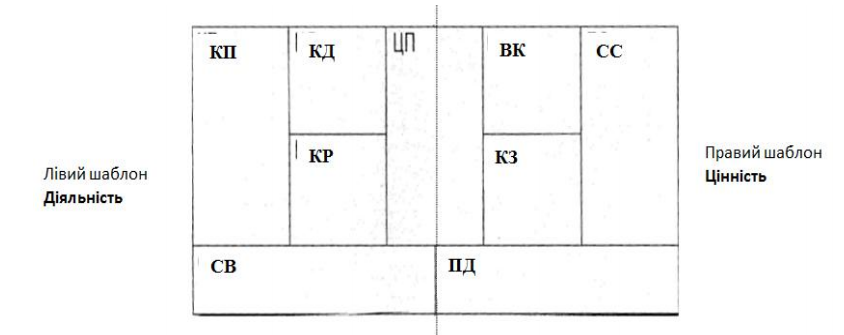 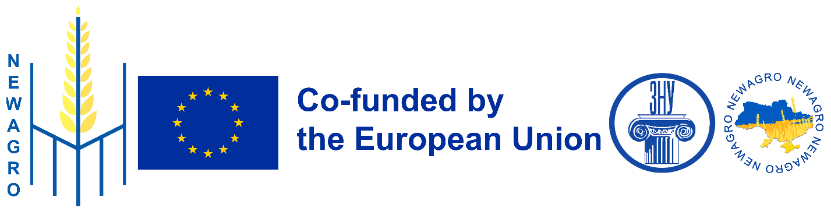 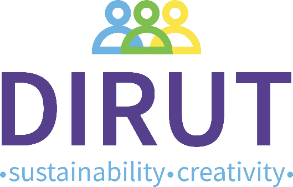 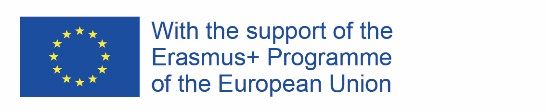 Взаємозв’язок та взаємодія компонентів шаблону бізнес-моделі
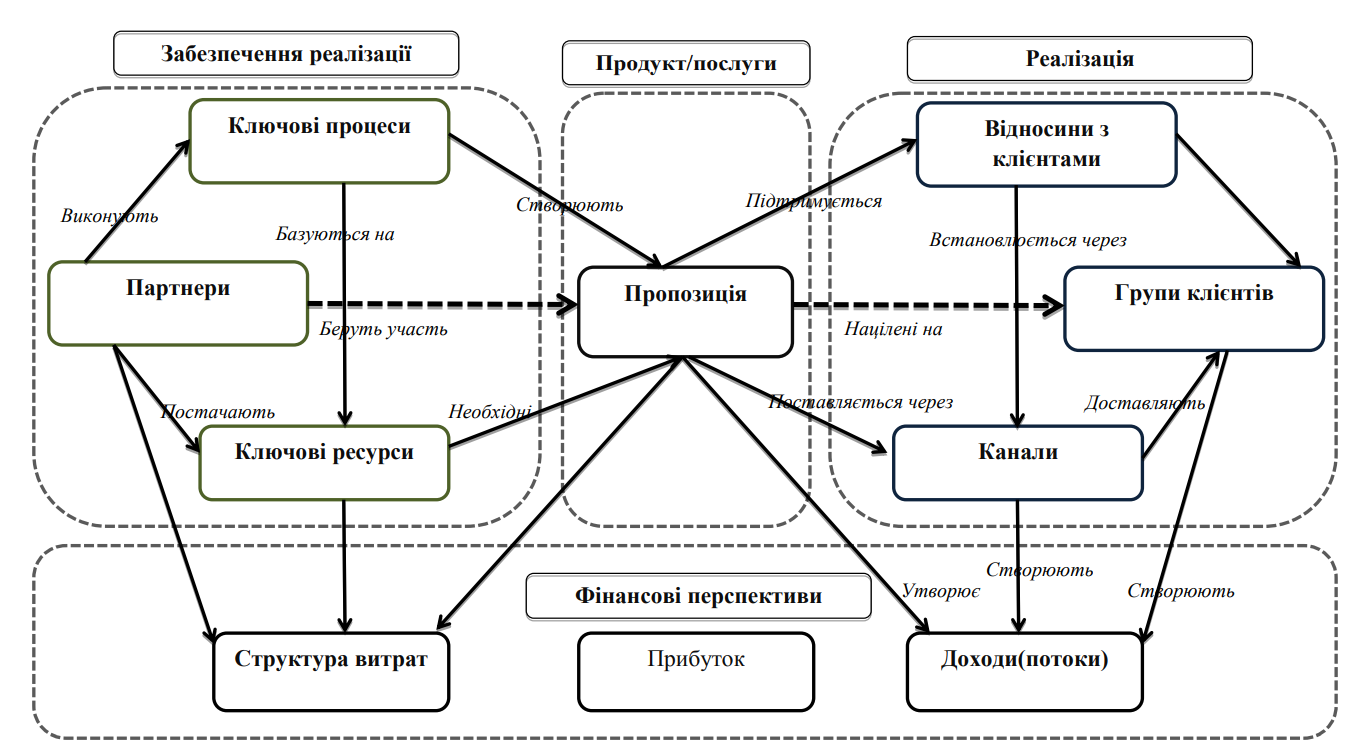 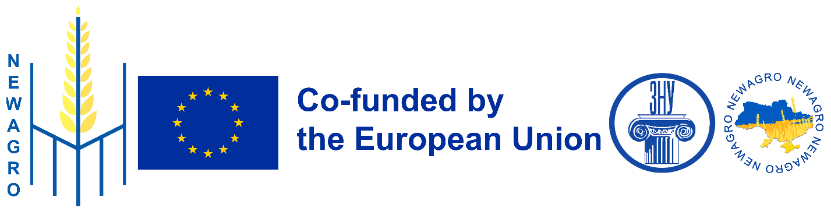 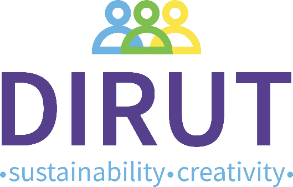 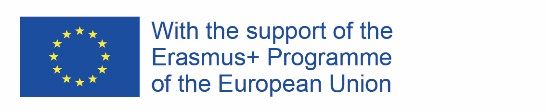 Полотно бізнес-моделі Canvas
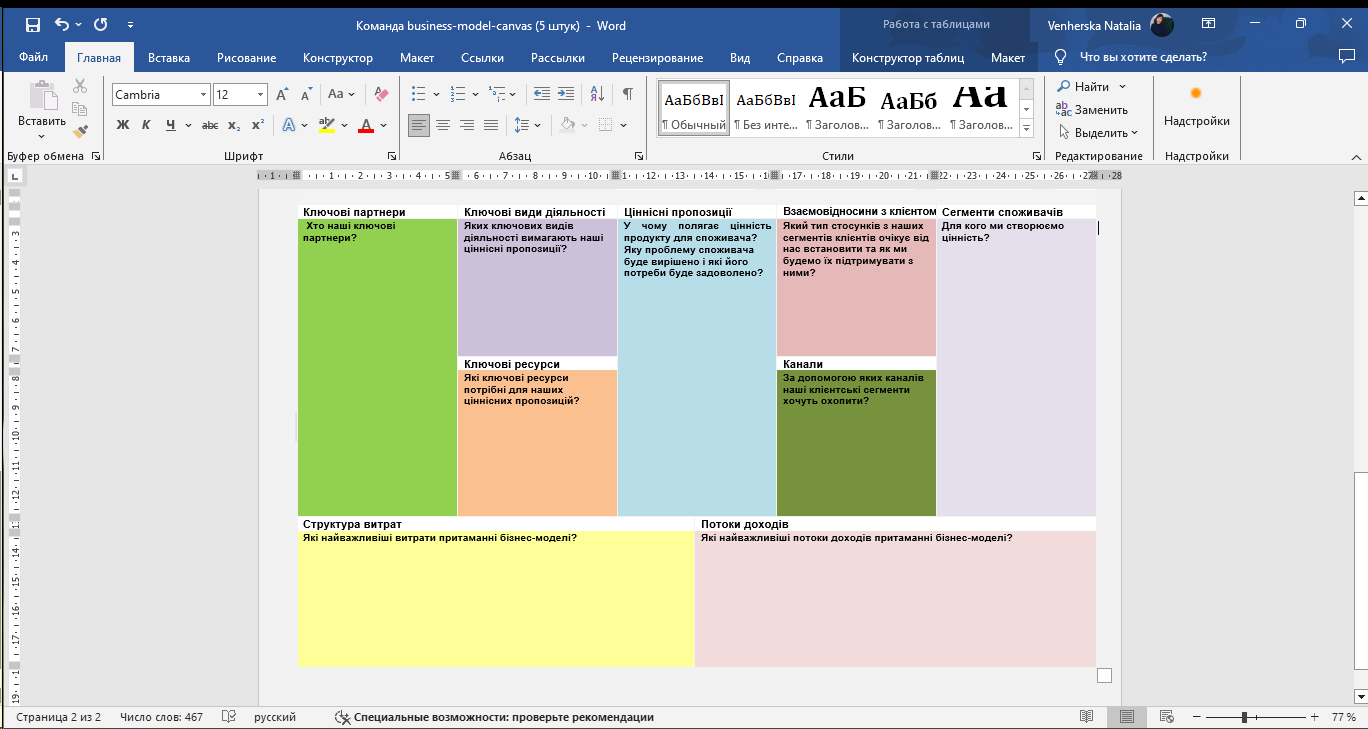 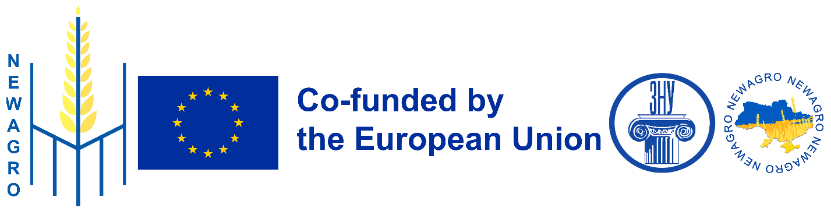 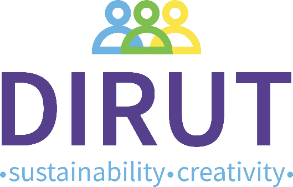 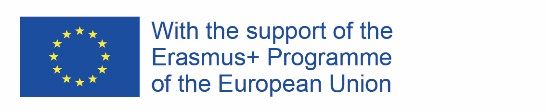 Завдання 2. Ознайомлення з бізнес-моделями Canvas
Студенти діляться на дві групи та розглядають дві бізнес-моделі (слайд 12). 
Обговорюю ціннісні пропозиції.
Аналізують бізнес модель з «Common Space
for Creative and Cultural Industries» та обговорюють відмінності у формуванні моделей. 

Час: 15 хвилин. 
https://www.ppv.net.ua/uploads/work_attachments/Business_Models_for_CCI_PPV_2018_UA.pdf
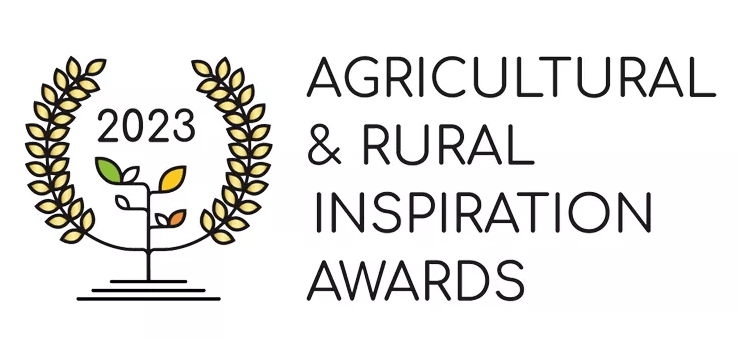 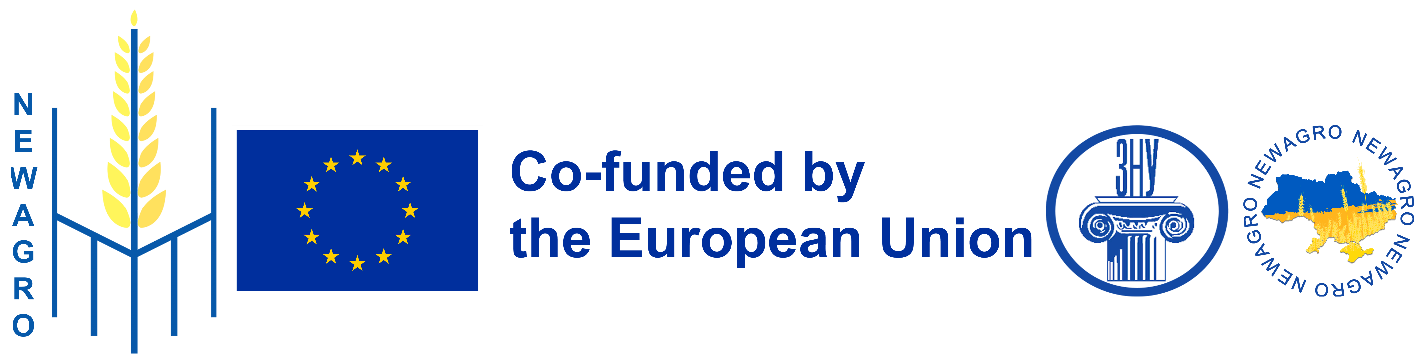 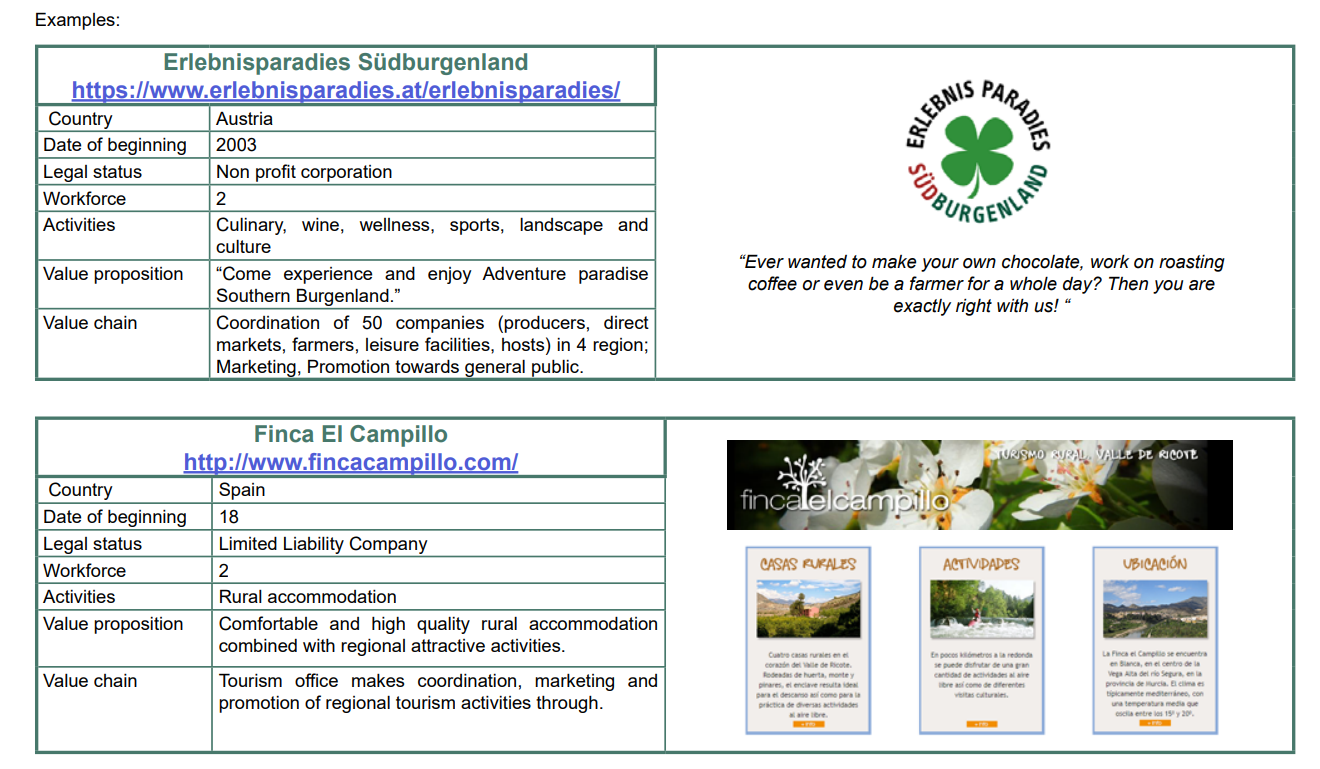 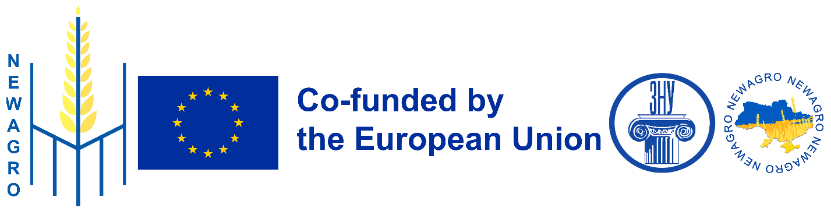 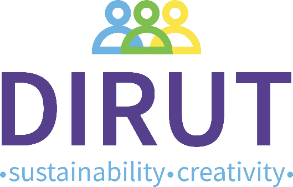 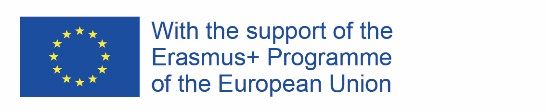 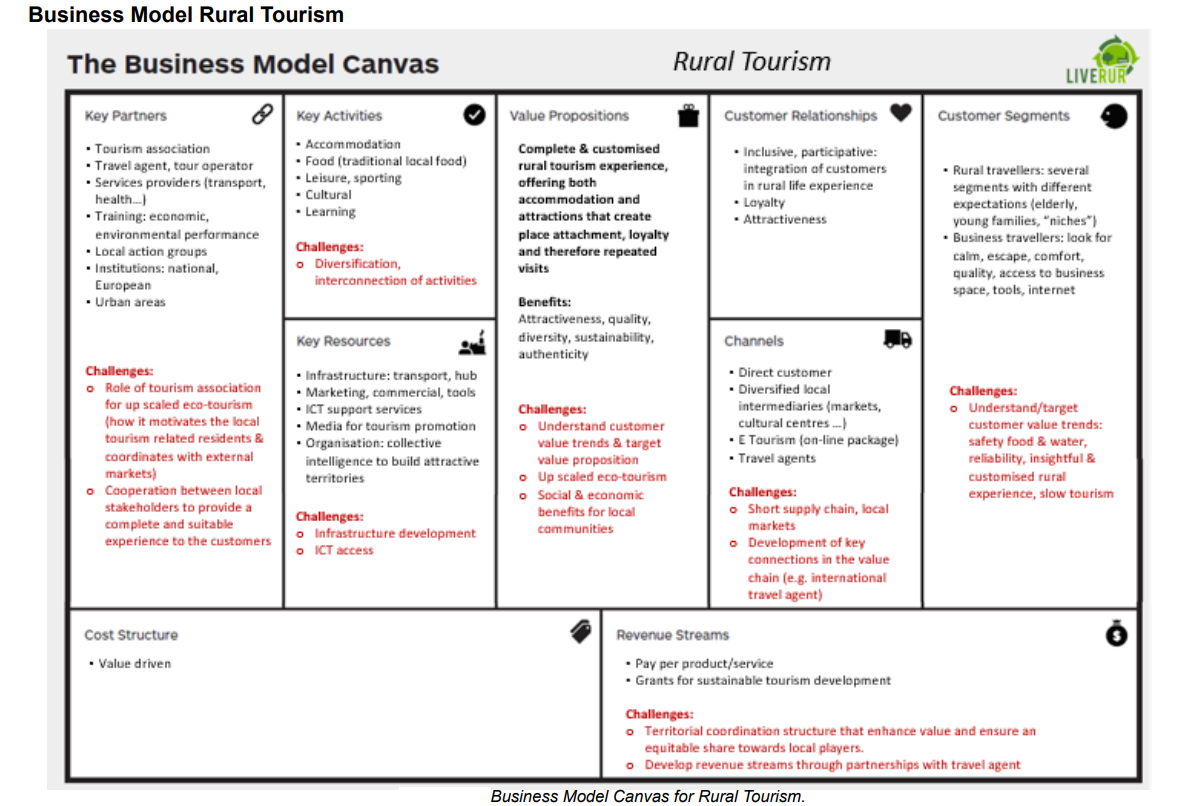 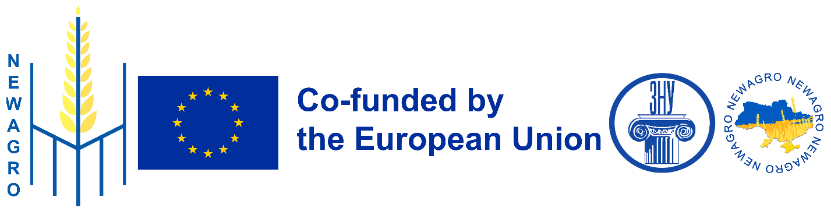 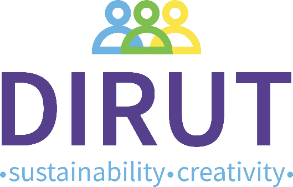 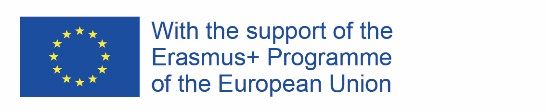 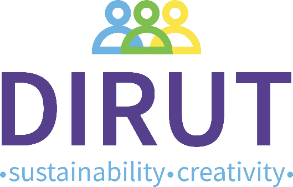 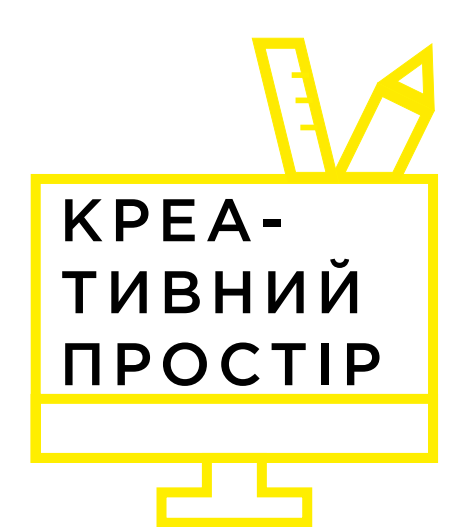 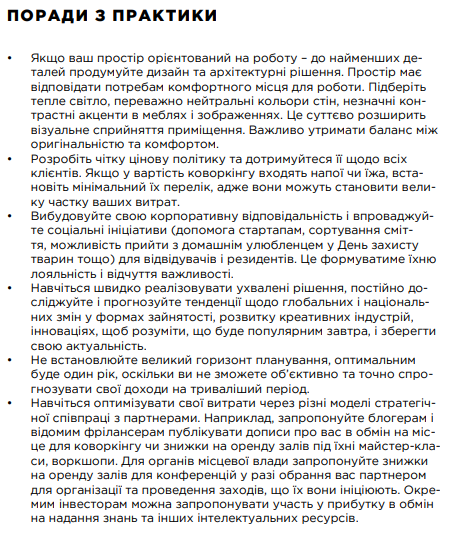 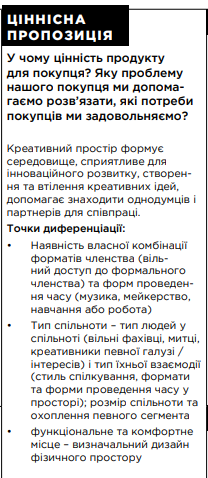 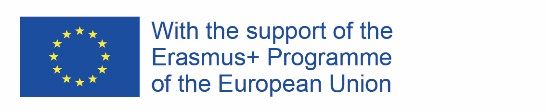 https://www.ppv.net.ua/uploads/work_attachments/Business_Models_for_CCI_PPV_2018_UA.pdf
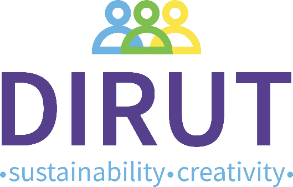 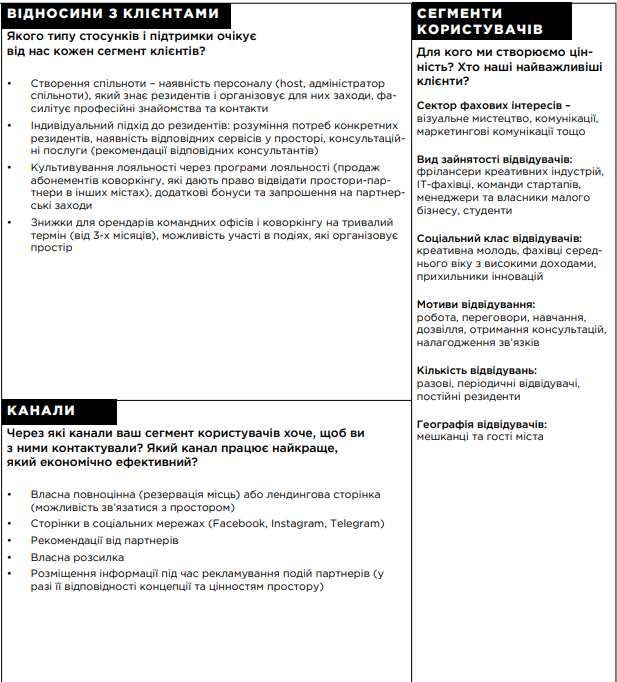 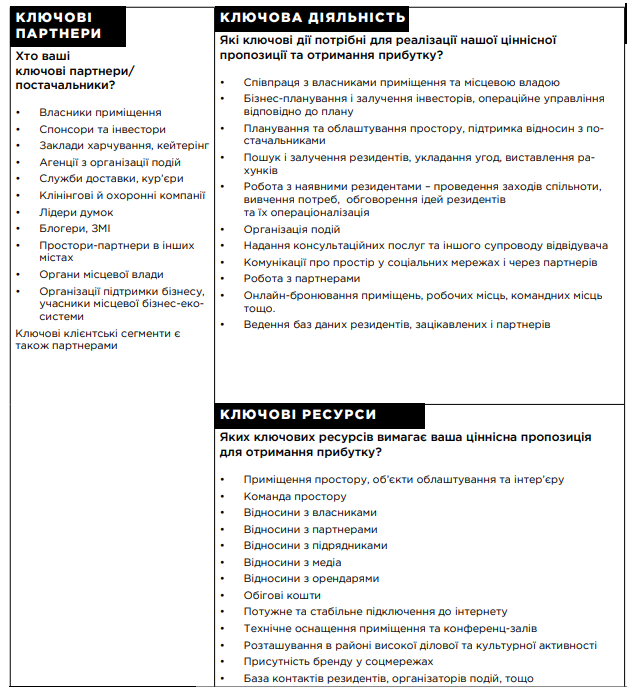 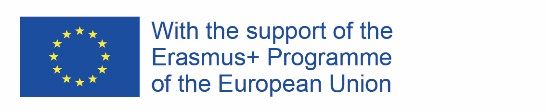 https://www.ppv.net.ua/uploads/work_attachments/Business_Models_for_CCI_PPV_2018_UA.pdf
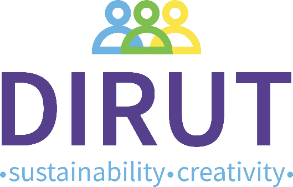 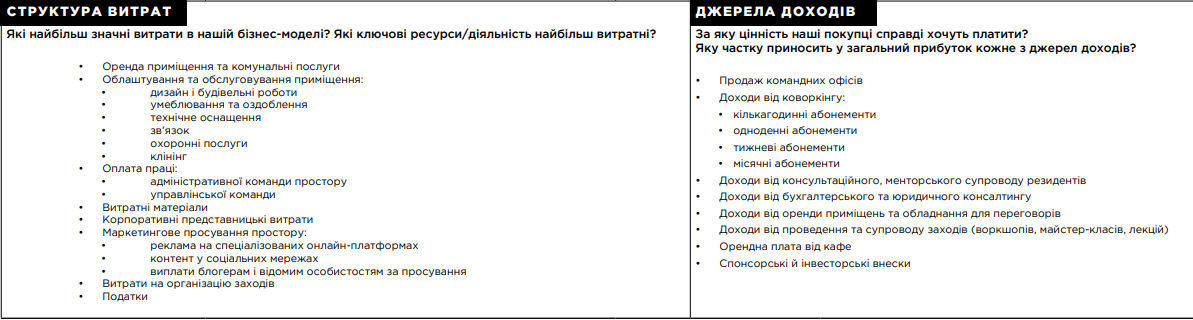 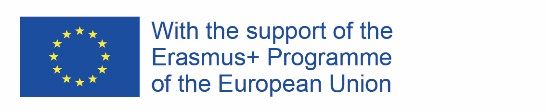 https://www.ppv.net.ua/uploads/work_attachments/Business_Models_for_CCI_PPV_2018_UA.pdf
Завдання 3. Використання інструментів стратегічного аналізу та планування для інноваційних бізнесів на сільських територіях
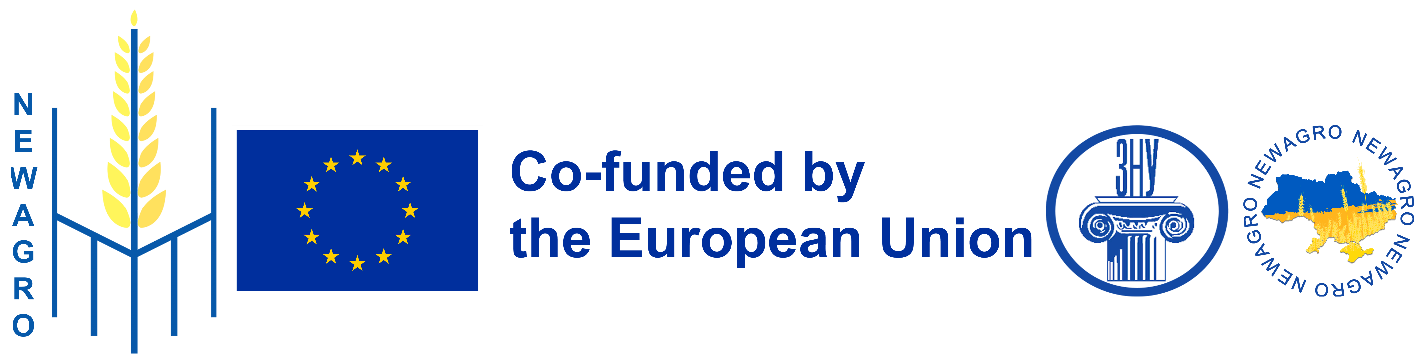 Завдання в групах як складова групових проєктів на залік

Сформулюйте бізнес-ідею та розпишіть її в моделі Канвас в групових проєктах як складову групового проєкту з курсу.
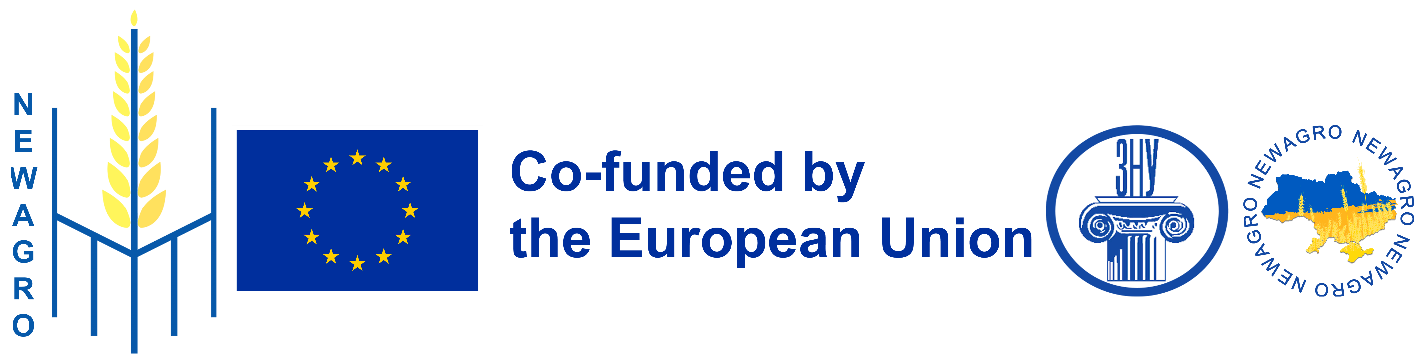 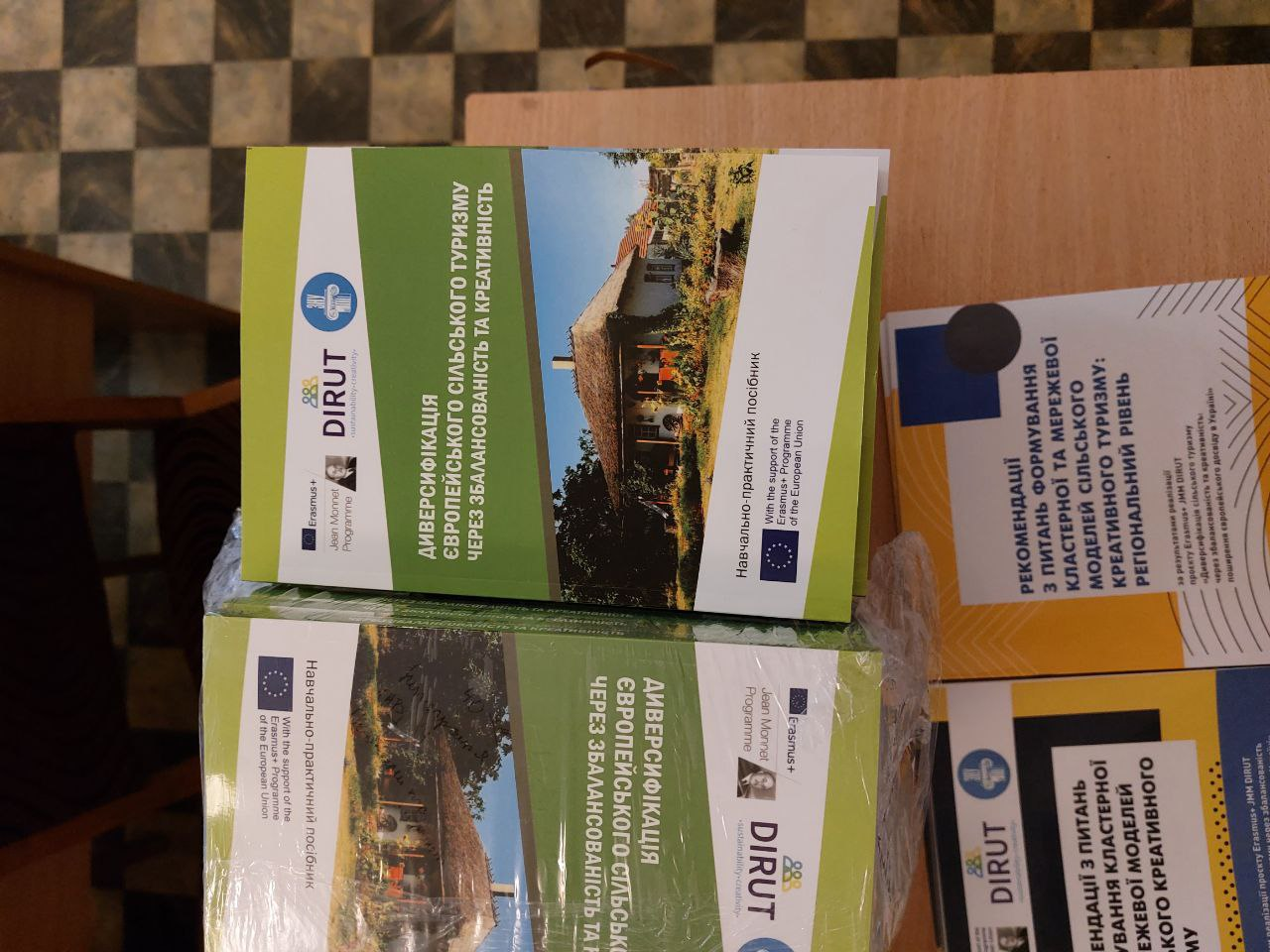 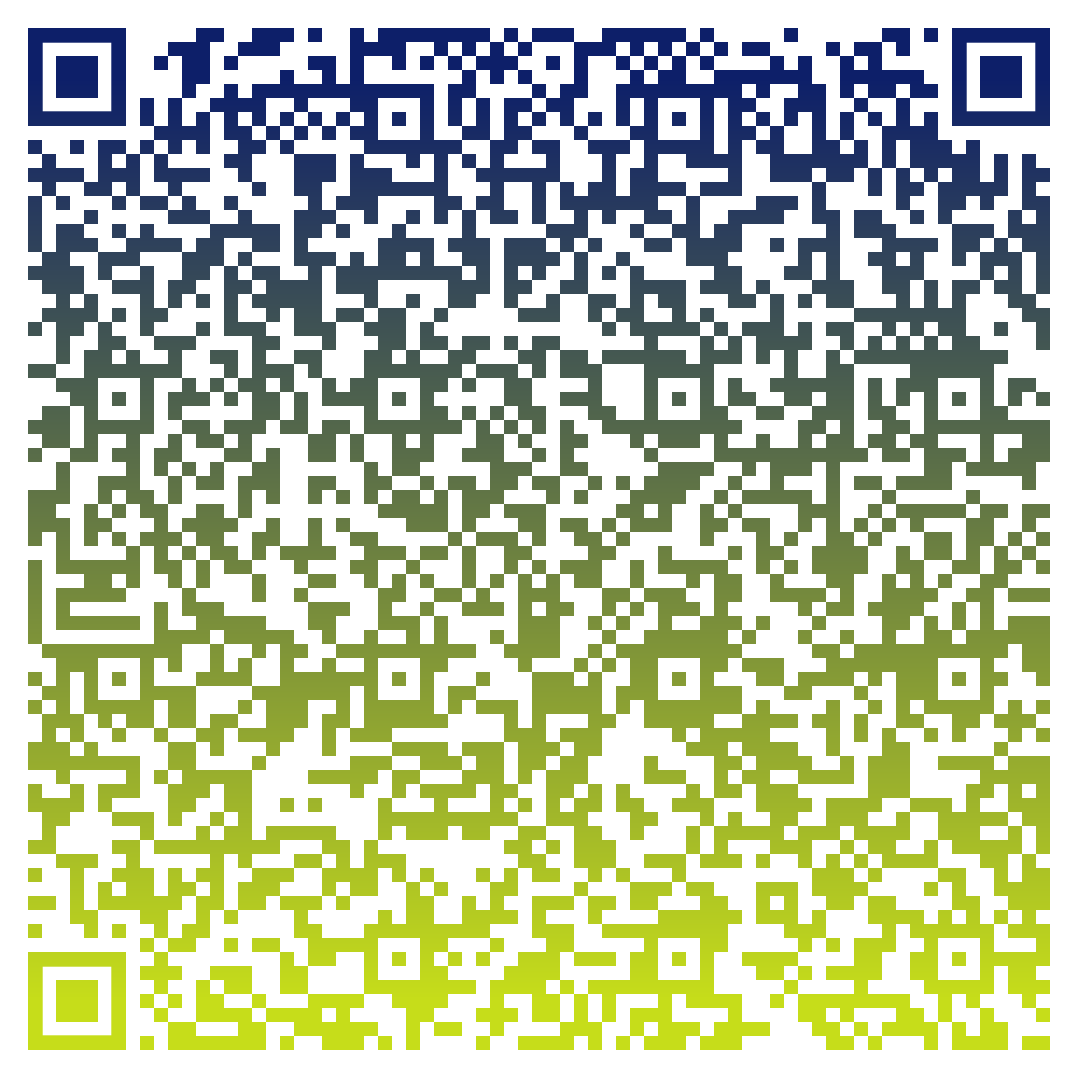 Рекомендований посібник: